FACTURATION: PRINCIPE DE BASE
I) GENERATION D’UNE PIECE DE FACTURATION
BIP gère 4 types de pièce de facturation: DEVIS / PROFORMA / FACTURE / AVOIR

Vous pouvez créer des pièces de facturation via le MODULE FACTURATION

Bien que BIP propose la création d’une pièce de facturation directement via le MODULE FACTURATION, cet usage n’est pas recommandé sans justification particulière. En effet, seul le rattachement de la pièce de facturation à un dossier permet de gérer une affaire avec des informations spécifiques comme le n° de commande, n° d’affaire et gestion de contrat
Via le dossier d’affaire, vous pouvez créer les pièces de facturation suivante: DEVIS / ¨PROFORMA / FACTURE.  Cette pièce de facturation est rattachée au dossier d’affaire

Règle de génération d’une pièce de facturation à partir d’un dossier d’affaire:
Seules les lignes de commandes de matériel et de service figurent dans la pièce de facturation.

Que se passe t-il pour les lignes de commande de catégorie contrats?
Les lignes de commandes de catégorie contrat créés dans le dossier d’affaire vont apparaitre lors de l’édition PDF du devis .
Pour les pièces de facturation de type AVOIR / PROFORMA / FACTURE, les lignes de commande de catégorie contrat ne peuvent pas apparaitre puisqu’il qu’il ne s’agit pas s’agit de montant à régler mais d’un montant sur une périodicité définie.
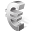  BIP ne verrouille pas la création de ligne de commande directement via le MODULE FACTURATION. Bien que l’usage n’est pas intègre, vous pouvez créer des lignes de commande de catégorie de type contrat.